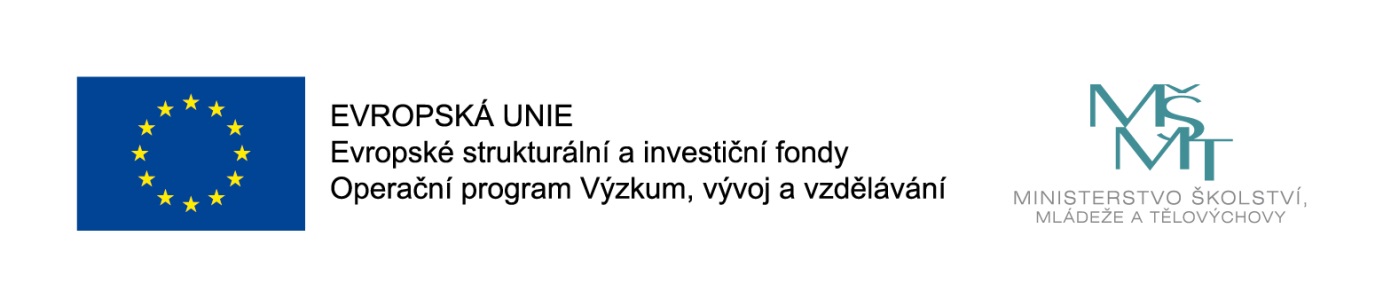 Tento materiál vznikl v rámci řešení projektu
Fakultní učitel jako facilitátor kvalitní přípravy budoucích učitelů mateřských škol a 1. stupně ZŠ
reg. č. CZ.02.3.68/0.0/0.0/19_068/0015923
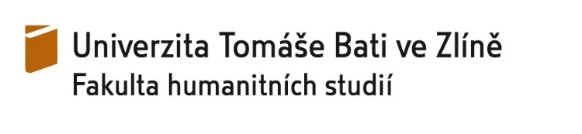 CO SE SKRÝVÁ V PLODECH?
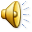 Bc. Helena Vaculíková
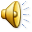 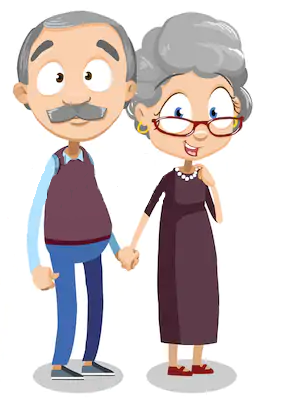 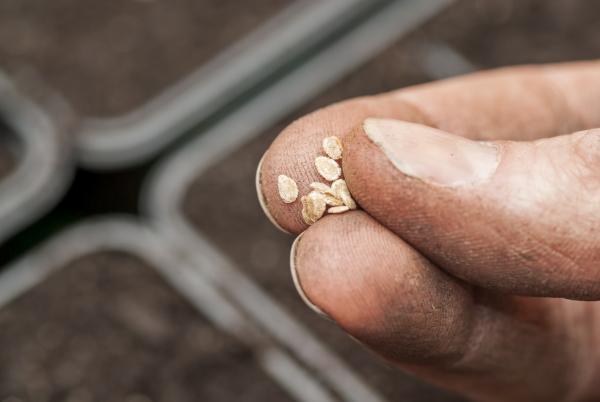 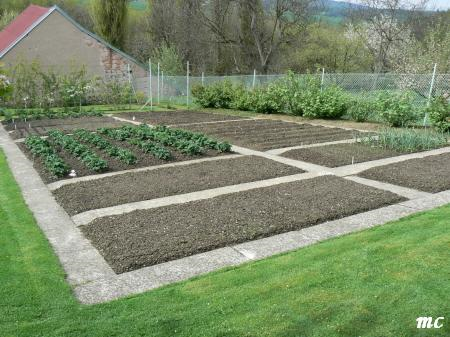 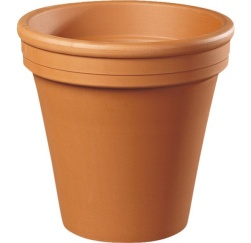 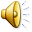 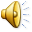 2
1
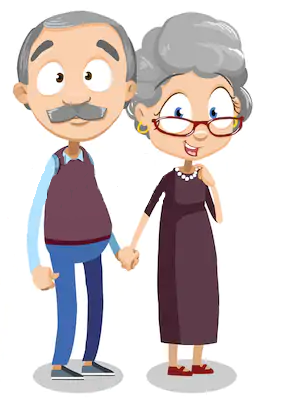 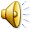 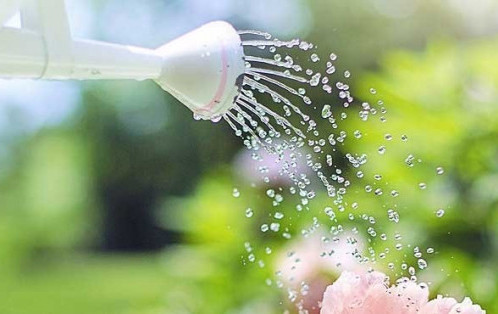 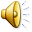 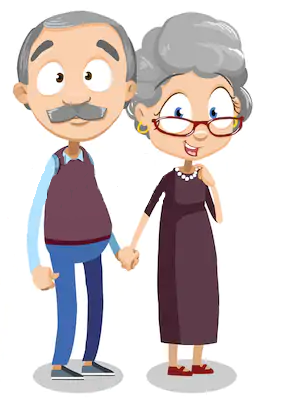 1
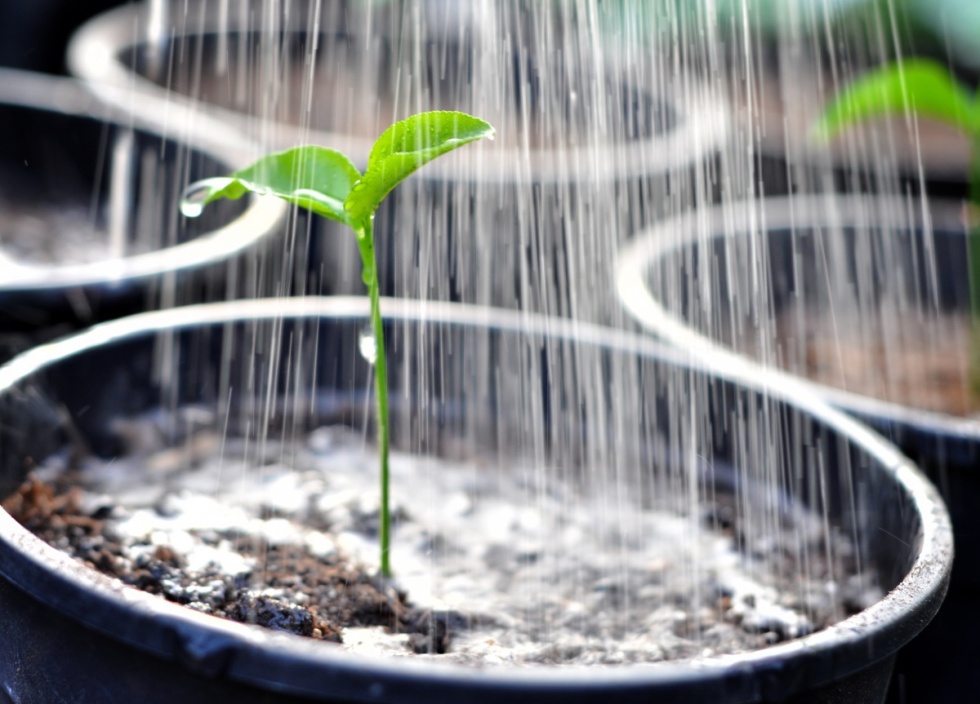 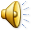 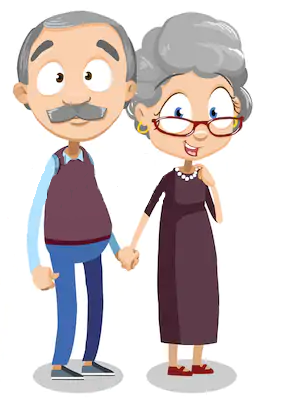 2
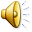 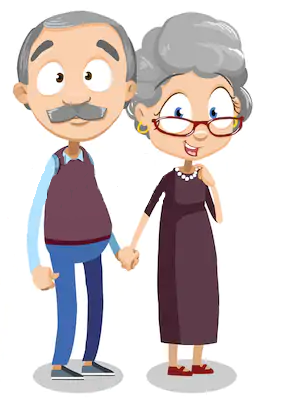 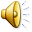 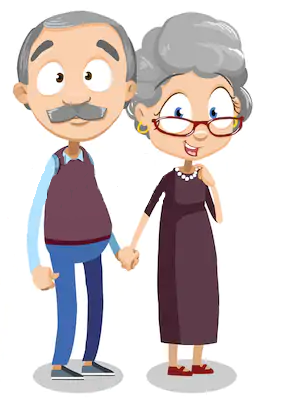 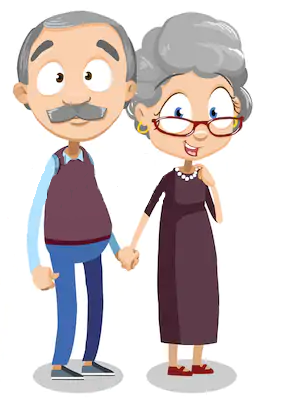 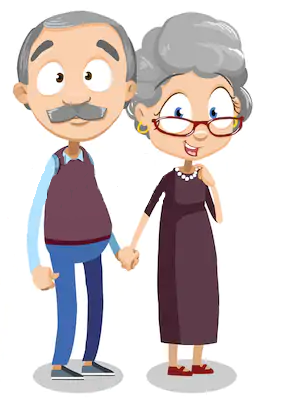 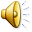 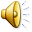 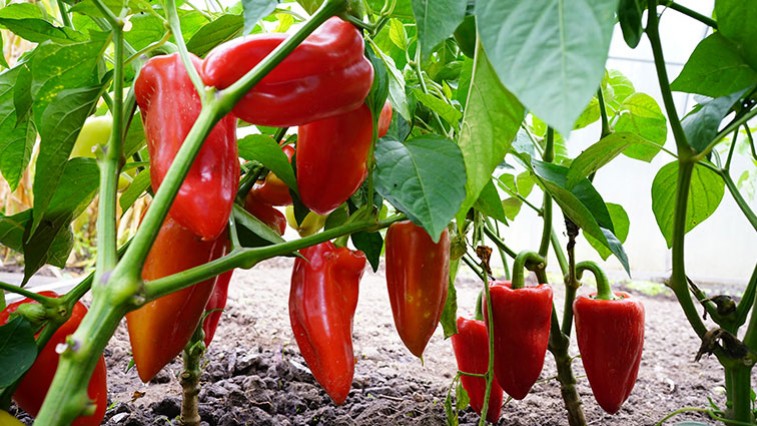 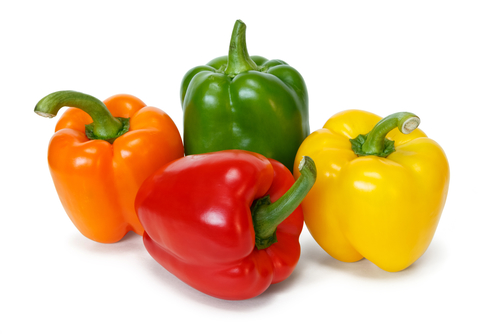 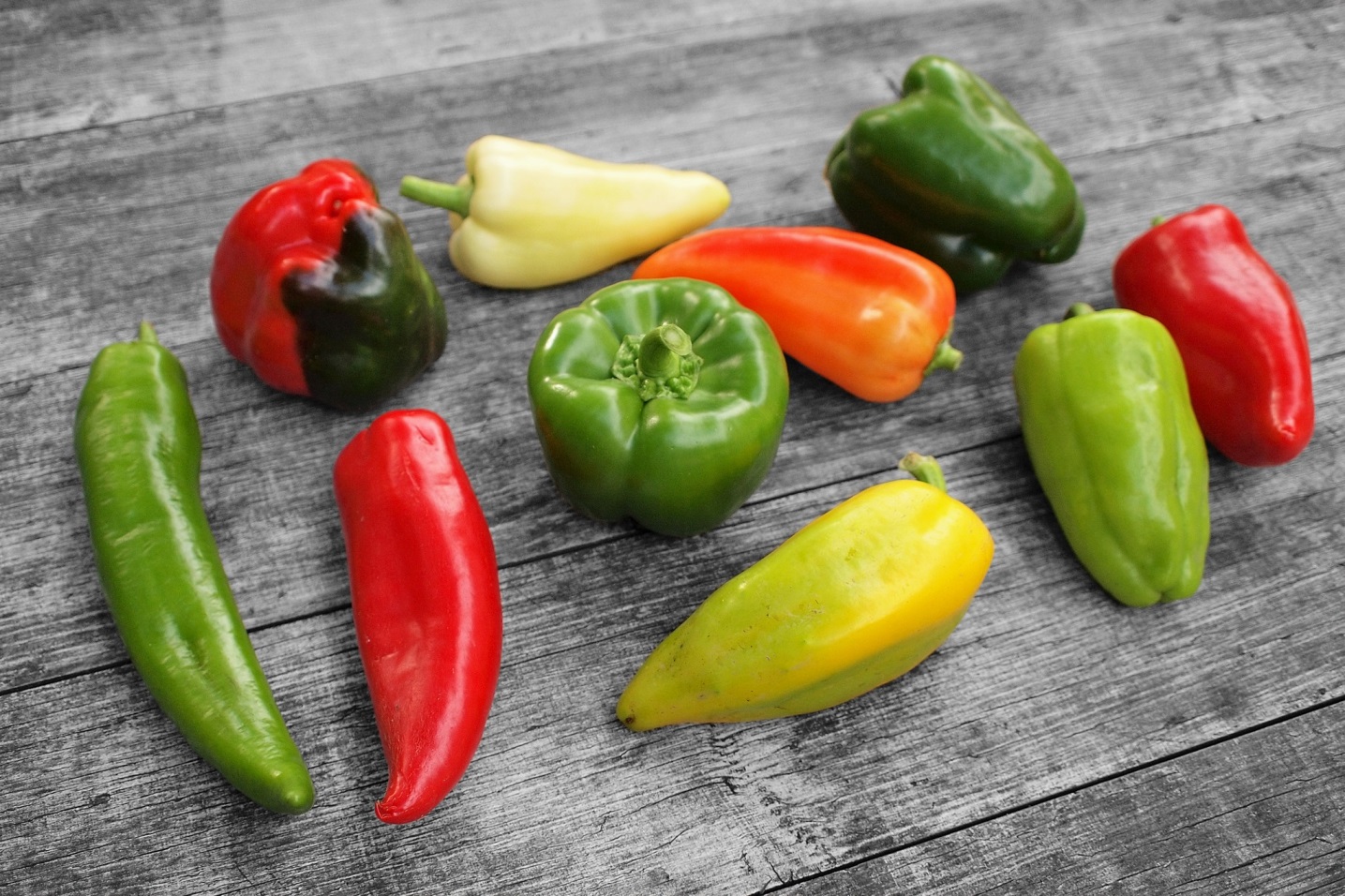 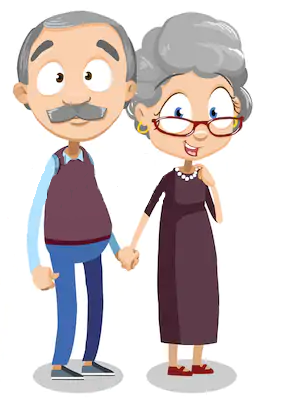 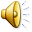 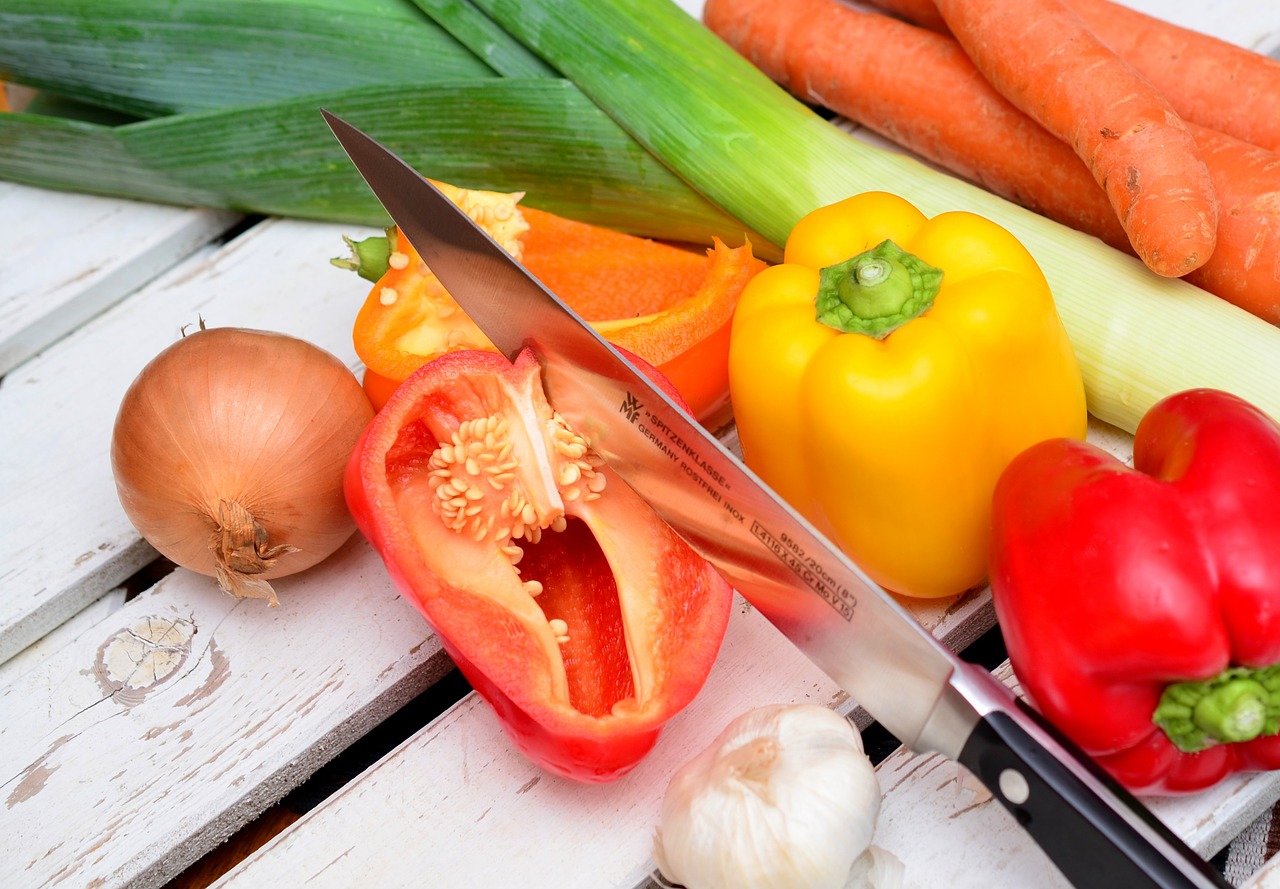 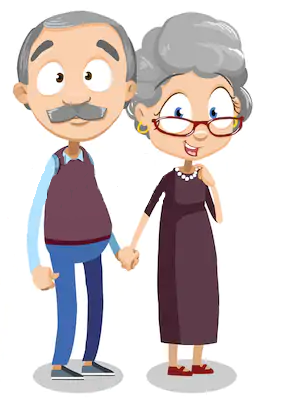 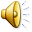 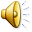 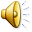 1
2
3
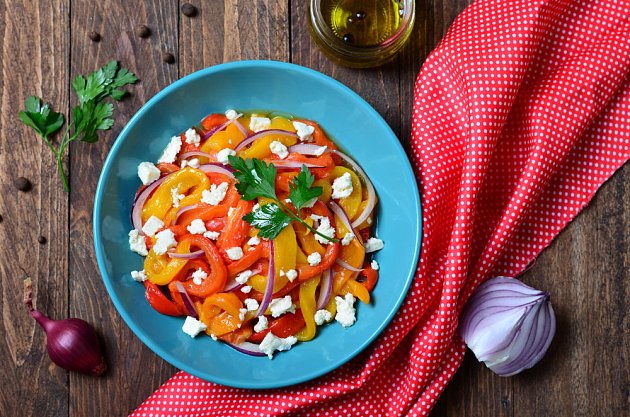 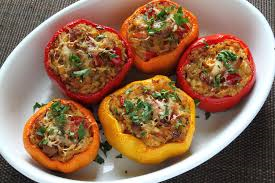 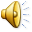 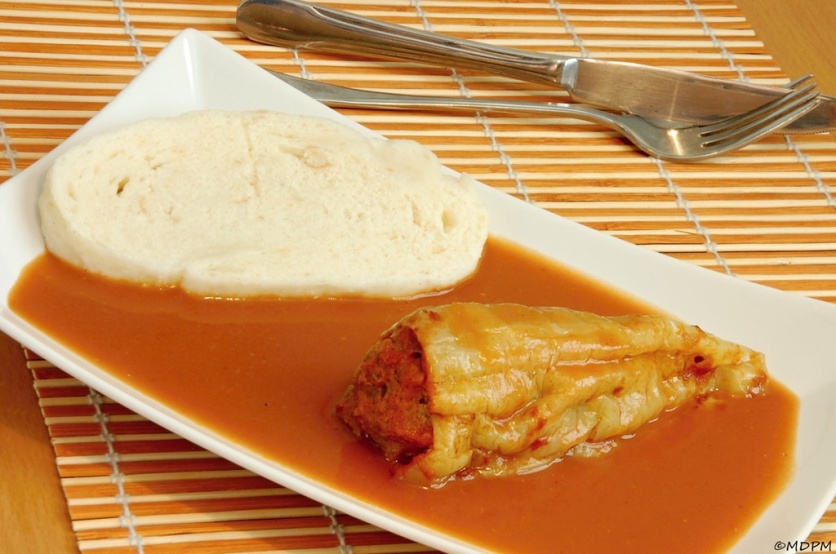 A CO SI NASADÍME PŘÍŠTĚ?
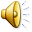 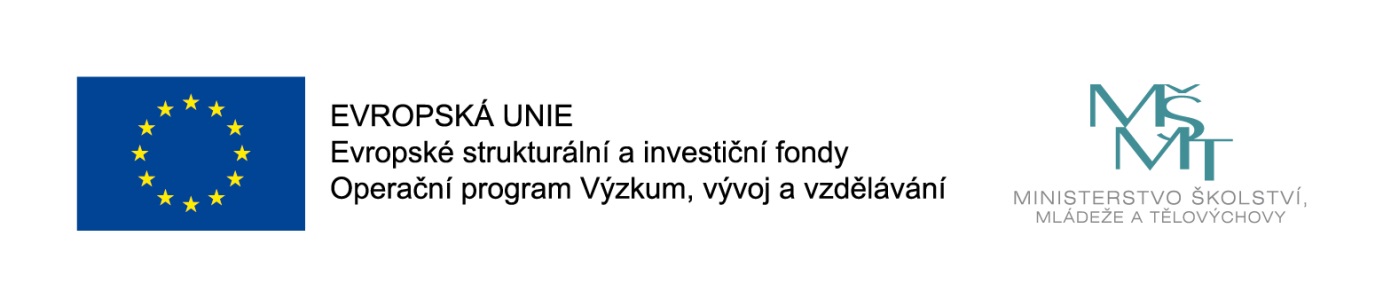 Fakultní učitel jako facilitátor kvalitní přípravy budoucích učitelů mateřských škol a 1. stupně ZŠ
reg. č. CZ.02.3.68/0.0/0.0/19_068/0015923
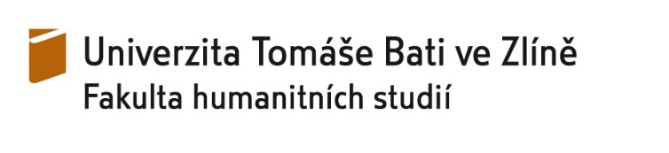